May 2025:Fund FlowsVisuals Recap
Published June 2025
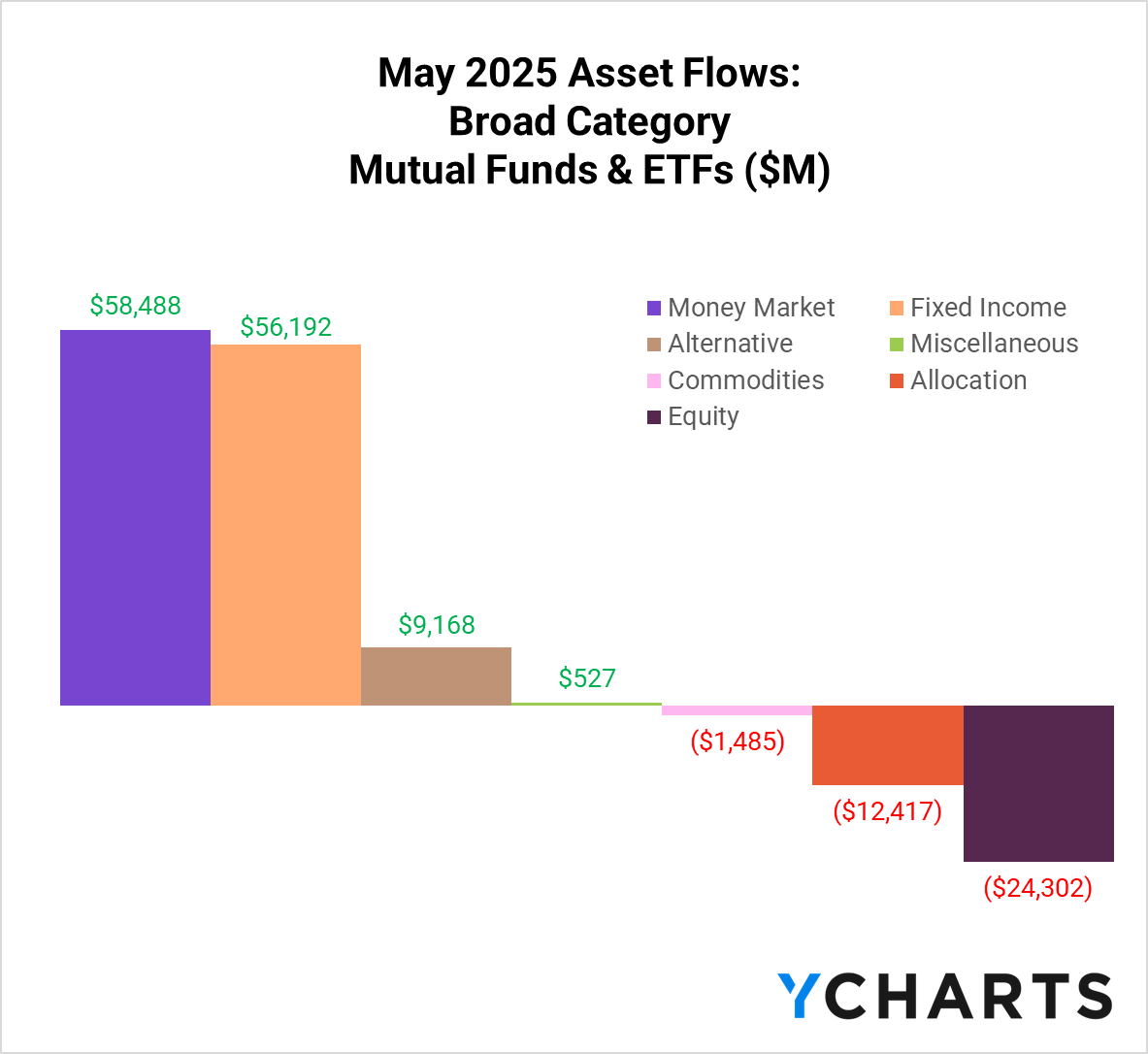 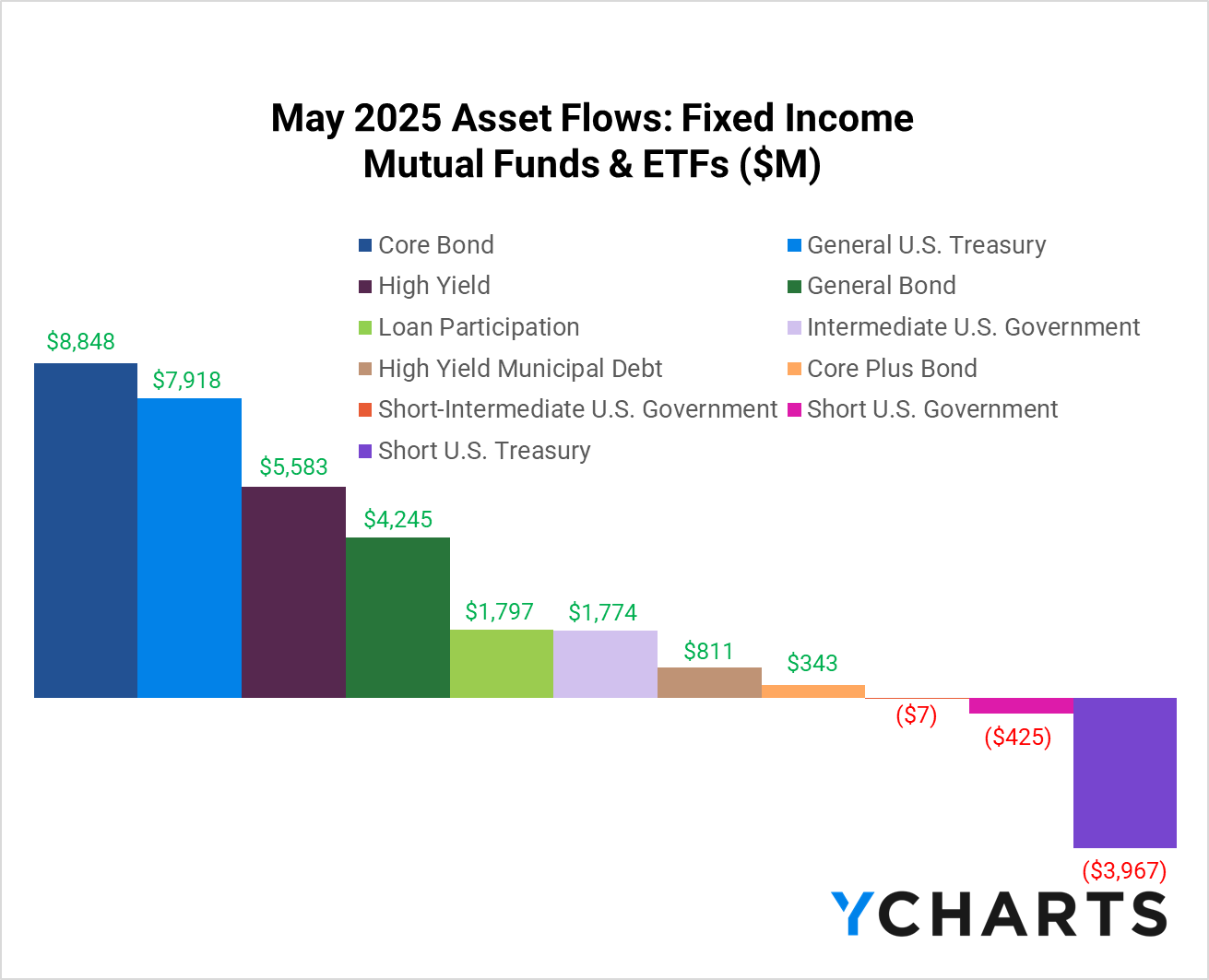 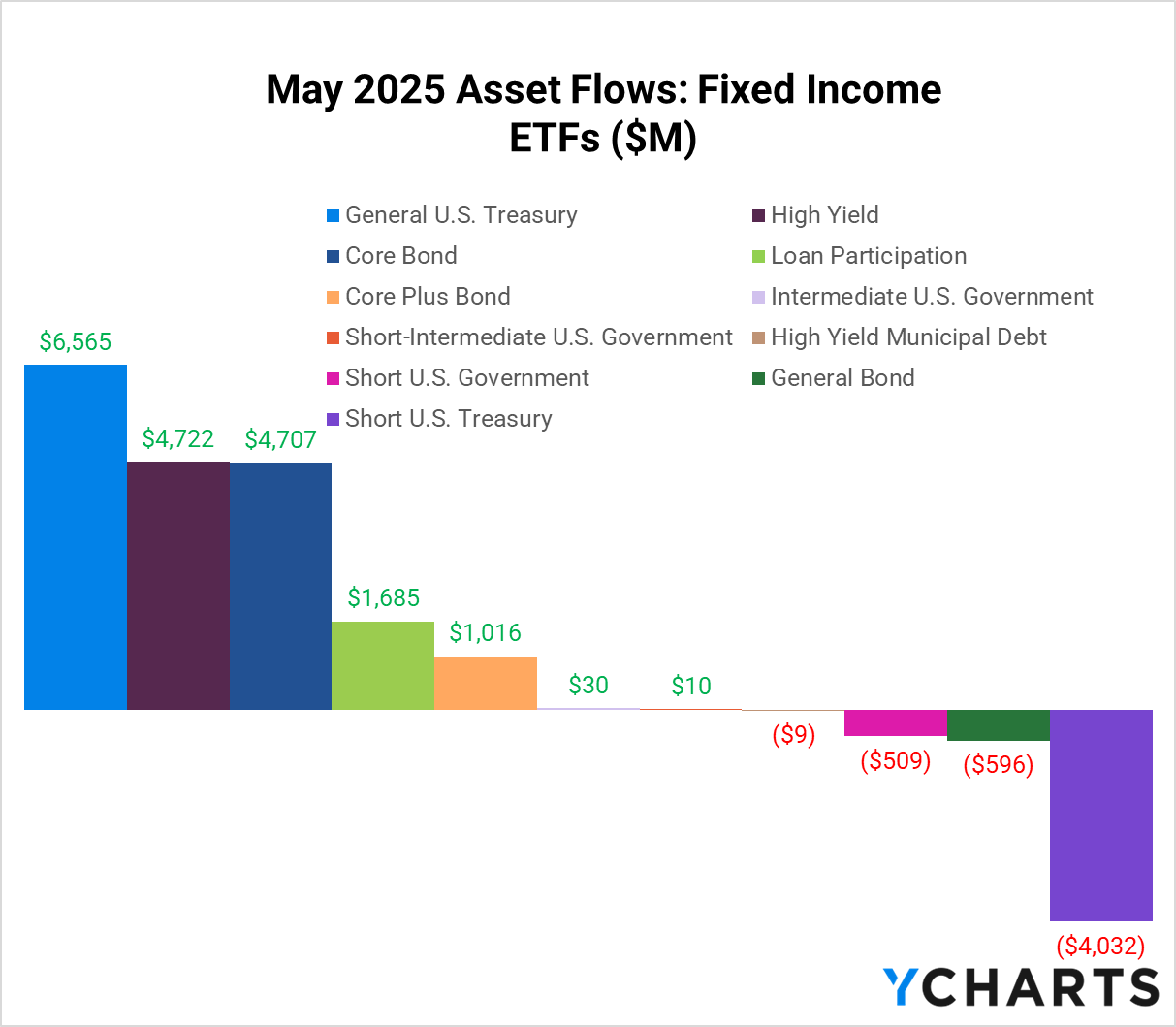 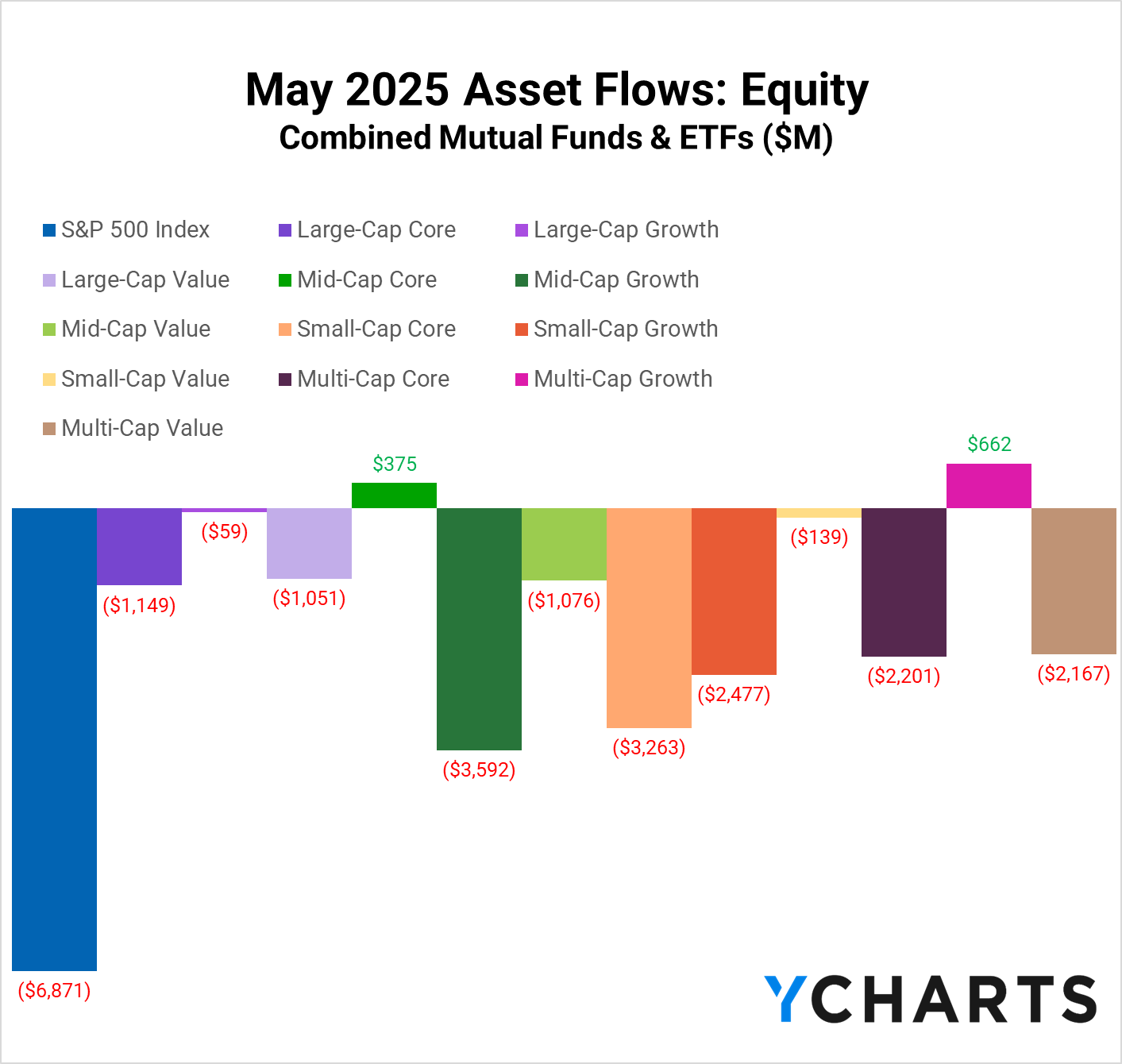 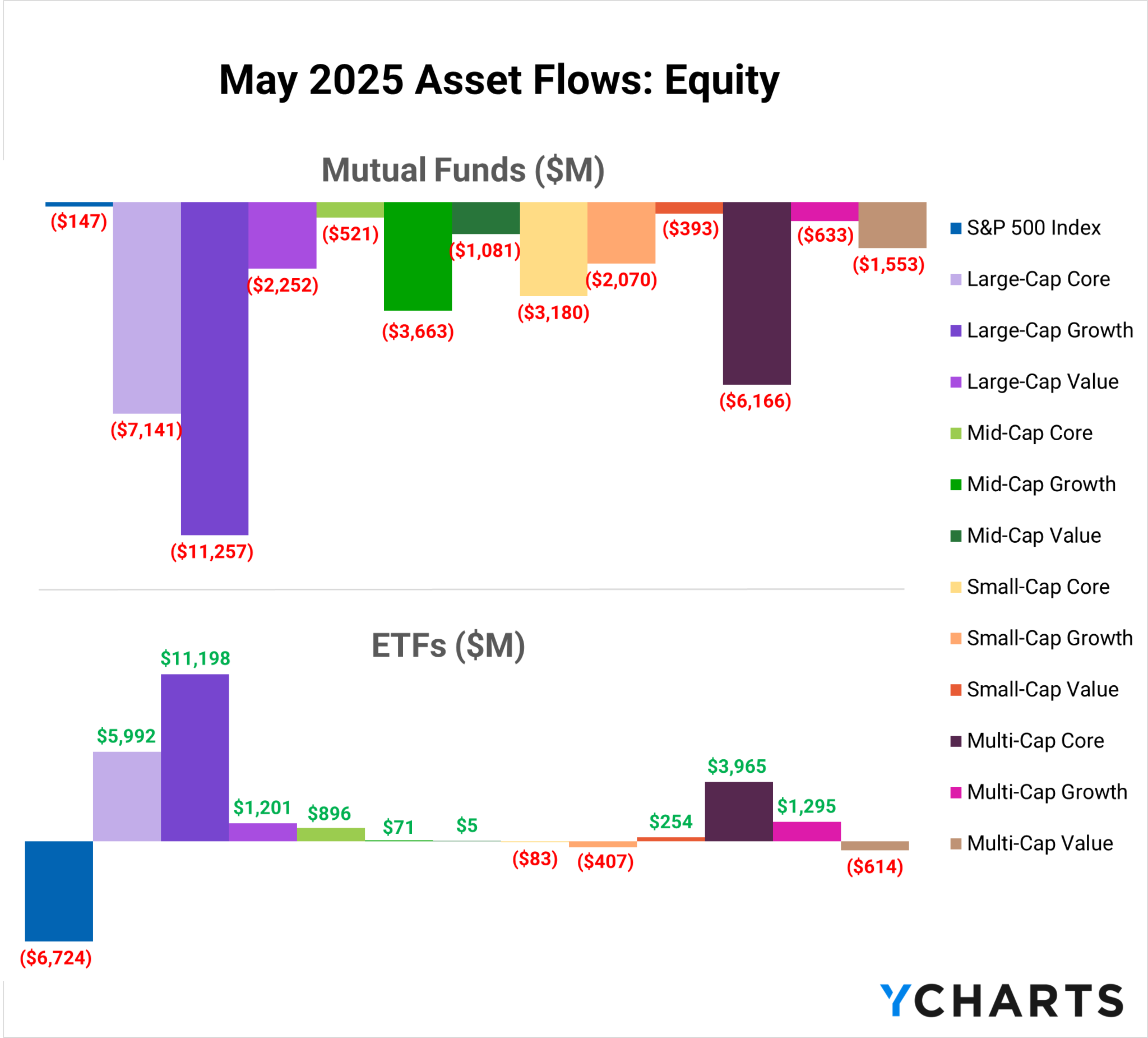 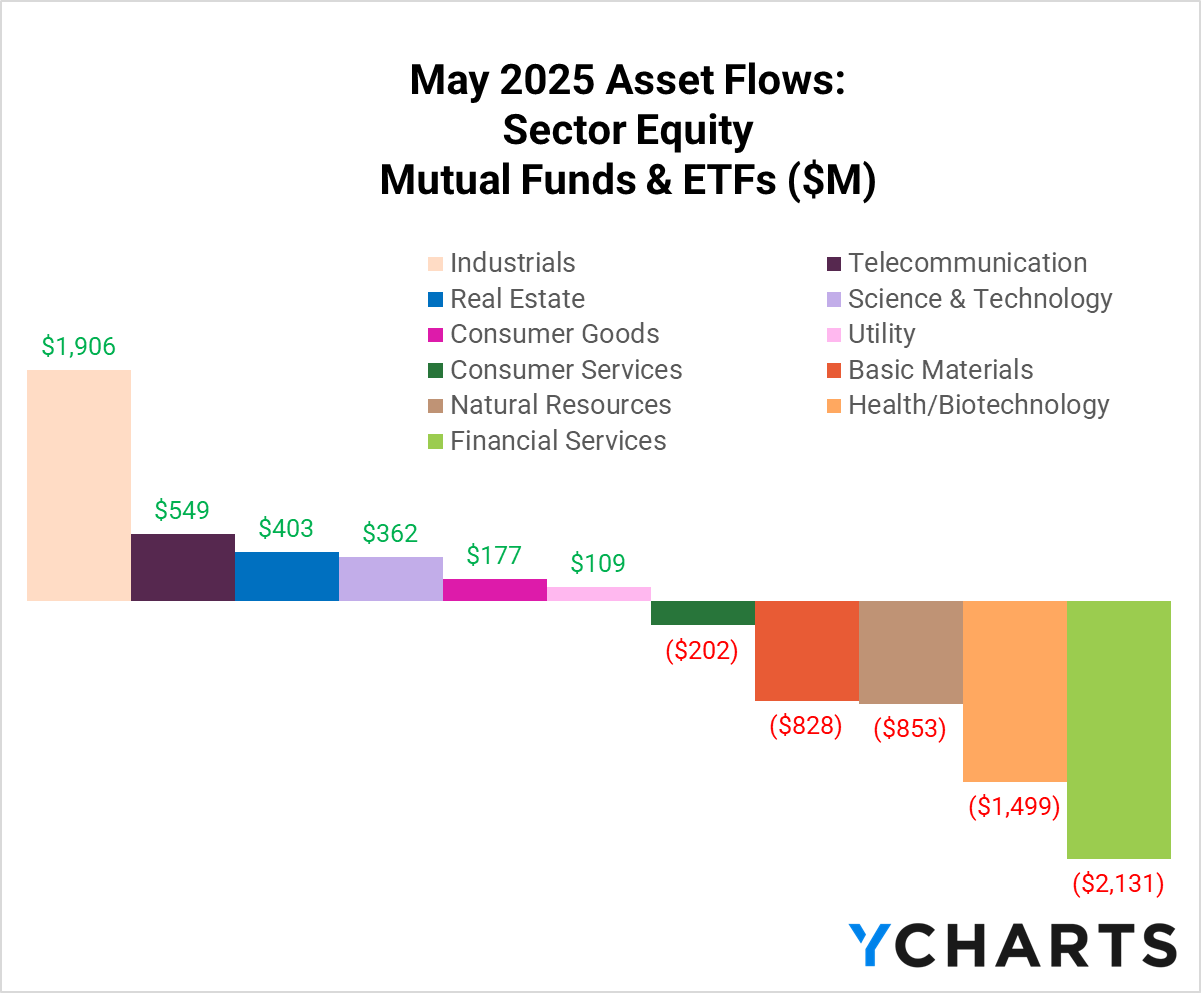 Other Client Resources
Subscribe to receive the latest monthly fund flows report sent directly to your inbox here: https://go.ycharts.com/fund-flows-opt-in 

For previous period fund flows, check out the Fund Flows Report Library: https://ycharts.com/insights-and-visuals#fund_flow_reports